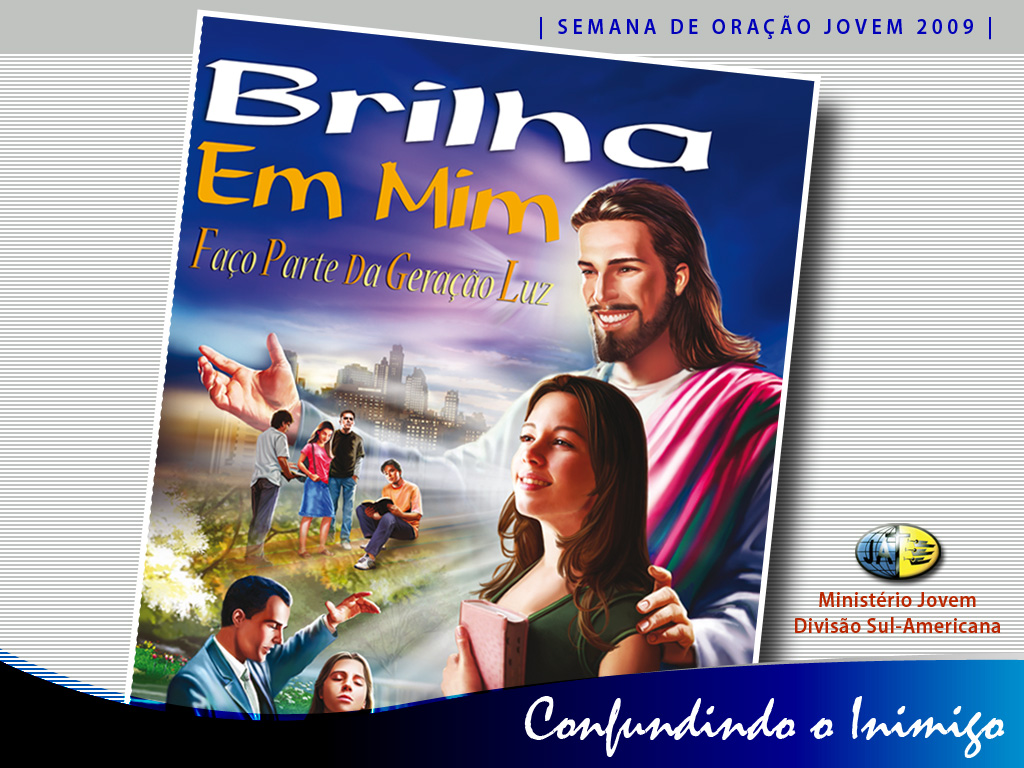 1
Introdução
Você já teve a oportunidade de conversar com uma pessoa importante?
Para falar com o Rei do Universo, o Criador de todas as coisas, basta usar uma pequena e poderosa ferramenta espiritual chamada: oração.
2
Nuvem de vitória
Quando prestes a serem derrotados pelas tropas romanas, os valdenses entregaram-se à oração e Deus os libertou por meio de uma nuvem, confundindo o inimigo.
Derrotar um exército com uma nuvem, alimentar 5 mil com alguns pães e uns peixinhos, abrir o Mar Vermelho e o Rio Jordão, fazer chover pão do céu, é a especialidade de Deus.
Ele tem prazer em ouvir e atender as nossas orações.
3
O segredo do poder espiritual
A experiência de Daniel na Babilônia revela que ele foi vitorioso – Daniel 6:2
Qual era o segredo de Daniel?
O segredo dele era público e notório a todos: ele orava 3 vezes ao dia.
Daniel “não mudou a sua conduta num mínimo que fosse. Por que deveria ele deixar de orar agora, quando mais necessário era orar? Antes renunciaria à própria vida a renunciar a sua esperança de auxílio em Deus....; e na hora da oração dirigiu-se para o seu aposento, e... fez as suas petições a Deus.”PP, 541.
4
E foi assim que Daniel fazia de “Leões, o seu travesseiro”.
Com uma vida de oração, os problemas grandes e terríveis demais para nós, se tornam em travesseiro e dormimos em paz.
Se antes Daniel já era respeitado por todo o Reino da Pérsia, imagine como foi depois que ele usou juba de leão como travesseiro”. 
Lembre-se daquela frase: Não diga a Deus quão grandes são seus problemas, mas enfrente os problemas mostrando quão grande é o seu Deus.
5
Precisamos ouvir a voz de comando divino, necessitamos falar com o nosso Comandante muitas vezes ao dia porque a batalha ainda não terminou.
“A oração.. é o segredo do poder espiritual.” Mensagens aos Jovens 249
“A meditação e a oração nos guardariam de nos precipitar, ao encontro do perigo, e seríamos assim salvos de muitas derrotas.” DTN 126
6
Um cristão que não pode ser vencido
Você conhece histórias de cristãos derrotados?
Pessoas que estavam na igreja, que eram queridos e pareciam ser cristãos autênticos, mas que hoje não estão mais no exército de Deus?
Qual foi o fator para o fracasso?
Eu não quero ser vencido, você não deseja ser derrotado, nós não fomos feitos para perder. Então, agora, mais do que em qualquer tempo no passado, precisamos desenvolver a “hora de orar”.
7
Conclusão
Amigos gostam de conversar. Precisam se encontrar. A conversa entre eles não é uma obrigação.
Mais importante do que simples amizade, mais do que um namoro, mais do que uma guerra terrena; Deus quer relacionar-se com Seus filhos queridos e fazer de cada um deles, vencedores na guerra espiritual.
Nossa amizade com Jesus requer tempo para conversa.
Você deseja dedicar tempo para isso?
8